Distance Learning For All UpdatesSpecial Education Director’s WebinarApril 10, 2020We will be starting soon.Please mute yourselves upon entering this meeting.Thank you!
Topics Covered Today
Specially Designed Instruction 
Graduation Pathways: Implications for Special Education 
Guidance Documents and Resources
FAQ
Full School Day
Adjusting Specially Designed Instruction
Adjustments to curriculum choices, modalities, instructional materials and methods DO NOT require an amendment to the IEP.  Most students IEPs could be implemented in the DL4A Plan without adjustment.
Adjustments to time, should be based on individual student needs and the District's DL4A Plan.
This will require an IEP amendment, parent participation, and a Prior Written Notice.
Helping Students Access General Education first
Adapted and shared from partners- not an exhaustive list
Co-plan with gen ed teams regularly
Bring UDL lens in planning process to the activities
Ensure IEP goals can be addressed in the lessons or with scaffolded additions (fluency example, main idea example)
Be prepared to bring ideas and materials for modifications for students with most diverse learning needs
Gather information on weekly check-ins to support what is going well for students in accessing their education and resolve barriers
Engage in assessment around IEP goals
Considerations when planning SDI
Specially Designed Instruction
“Specially Designed Instruction” (SDI) means adapting, as appropriate to the needs of each student, the content, methodology or delivery of instruction for the following purposes:
 (1) To address the unique needs of the student that result from the student’s disability; and 
(2) To ensure access of any student experiencing a disability to the general curriculum in this instance, the district’s Extended School Closure Guidance plan, so that the student can meet the educational standards within the jurisdiction of the agency that apply to all children.
Specially Designed Instruction
Examples
SDI for reading comprehension MIGHT look like:
Determine a high leverage strategy to improve reading comprehension: in this case, using a graphic organizer to map story grammar
Embed a graphic organizer in all the students’ google classroom or other platform who will need this lesson, mail the organizer with other materials, or send pictures of it.
Your student can access this organizer (and others may as well)
Make sure the teacher includes one activity that involves finding applying story grammar questions
Specially Designed Instruction
Examples
SDI for Spelling MIGHT look like:
Determine a high leverage strategy to improve spelling: ex: LOOK-SAY-COVER-WRITE-CHECK
Embed a video on the spelling strategy in the classroom with the general ed teacher.
Your student can access this video (and others may as well)
Make sure the teacher includes one activity that involves spelling that week.
This can also be adapted to over the phone with a student.
Specially Designed Instruction
Examples
SDI for Self-Management for following 3 step directions MIGHT look like, embedded in HS Science 
Determine what standard/learning target is being taught in the lesson that week (use a model to determine how photosynthesis turns light energy into chemical energy).
Create a simple 3 step direction activity to assemble a poster based on a provided chart or organizer.
Embed this direction in the science class’s google classroom as an individual assignment - can be done over the phone as well.
Communicate to parents a prompting script and rubric.
Graduation Pathways 2020
Ensures clear pathways to graduation for seniors
Keeps learning aspirations high and helps protect future success
Honors the significant learning and accomplishments of students over time and high standards for learning and achievement (maintains credit requirements)
Allows seniors to receive credit for any course in which they were passing at the time of the extended school closure
Aim is to mitigate negative consequences from any lost learning time due to COVID-19
Recognizes and tries to mitigate the other losses our seniors are facing as they exit our public schools (e.g., prom, graduation)
Naming Inequities
Problematic paradox around who the system is designed to serve
Magnified by the COVID-19 crisis, our students who have been pushed to the edge of our system carry the disproportionate weight of meeting graduation requirements
Each of us as educators must acknowledge the predictable inequities in our system and be held accountable to collective action
We must heighten our attention to particular groups of students who often bear the burden of the system’s oppressive practices
Care, Connection, and Continuity of Learning requires an equity stance
Foundational Premise
We will honor and recognize that seniors dedicated 12 years and 7 months of learning and progress during their K-12 careers. Our goal is to hold students harmless, recognize their accomplishments and protect their future plans. Less than 2 percent of seniors’ total K-12 learning time has been 
impacted by COVID-19.
Graduation Requirements
Guidance for Graduation Pathways 2020 relates only to current high school seniors
Provides options and recommendations to award credits for seniors that account for their work and accomplishments up to the point of school closure
What’s Essential
Maintain current Oregon Diploma, Oregon Modified Diploma, and Oregon Extended Diploma subject-area and credit requirements.
Award subject-area credit based on a senior’s progress or demonstrated proficiency as of school closure.
Award a diploma if a senior was on track to graduate prior to the closure.
Ensure opportunity for seniors to earn credit for course work or learning they have engaged with since the school closure.
Assign seniors Pass/Incomplete for all courses impacted by school closure.
Suspend all Essential Skills and Personalized Learning requirements for seniors.
Reconciling Credit
Seniors shall be awarded credit based on a Pass/Incomplete determination
Generally, if a senior was passing (A-D or equivalent), they should be awarded a “Pass” status for a course. If they were not yet passing (F or equivalent), they should be awarded an “Incomplete”.
Districts shall provide opportunities for seniors awarded an incomplete to improve to a passing grade without starting over, preferably by the end of the school year (but before August 31)
Do not penalize any seniors when determining whether credit should be awarded, taking into account where accommodations and supports such as extended time could not be provided due to COVID school closure.
Requirements and Recognition
Align all requirements for earning an Oregon Diploma with ODE guidance in order to ensure fair and equitable treatment of seniors across the state. 
Districts may not add additional graduation requirements for seniors in the Class of 2020.
Provide additional support and credit-earning opportunities to seniors needing credits to graduate. 
When developing personalized student graduation plans, reflect the student context, funds of knowledge and learning environment.
Personalized Student Graduation & Transition Plans
Review and update teacher gradebooks
Use course completion data to determine which seniors are meeting or exceeding credit requirements to graduate and which seniors will need additional support to meet graduation credit requirements
Identify and determine support for students
Develop a personalized student graduation and transition plan for each student
Utilize student’s education plan and profile for additional considerations
Communicate with seniors and families to share credit status and finalize their graduation pathway plan
Communication Timeline
As soon as possible
Provide initial communication to families on the process and timeline for determining status for graduation.
April 30
Notify each senior’s family on their student’s graduation status and next steps.
August 31
Students meet Oregon Diploma 2020 requirements and receive a 2020 Diploma.
Special Education Services for Seniors
When students are on track to graduate, communicate with the family:






Discuss FAPE obligation ends with receipt of regular diploma
Need IEP meeting if parents want services to continue until originally planned graduation date
Oregon Diploma
Oregon Modified Diploma
Oregon Extended Diploma
Termination of Services
Transition Services During Closure
Transition Services During Closure
Additional Considerations for Seniors with IEPs who may Need Credits to Graduate
The district must ensure appropriate services and supports were provided before classifying the senior as not on track
This includes:
Reviewing IEP records to ensure that district provided FAPE
Gathering evidence from each teacher/course that an appropriately developed IEP was fully implemented
Ensuring that the parent, guardian, or person in a parental relationship was afforded the opportunity to meaningfully participate in the IEP process
Additional Considerations for Seniors with IEPs who may Need Credits to Graduate, continued
The District must document the requirements above in which the senior was considered not on track. This includes evidence that:
Specially designed instruction (SDI) was delivered as intended
Accommodations, related services and supplementary aids and services were delivered as intended 
The IEP team worked towards the measurable annual goals contained within the IEP, including progress monitoring data
If such documentation cannot be provided, the district shall hold that student harmless during the closure.
Guidance Documents
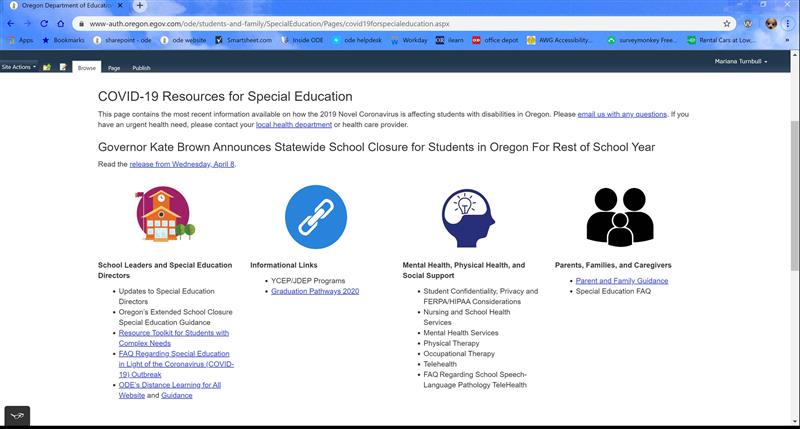 Speech-Language Pathology TeleHealth
Released in coordination with the Board of Examiners for Speech-Language Pathology and Audiology
SLPs, SLPAs, and Audiologists are covered by this guidance
Telehealth is allowed by the Board of Examiners.
There are requirements for SLP Telehealth already outlined in rule (OAR 335-005-0016). Of note among these:
Services must be equivalent in quality to in-person services
Services must conform to professional standards
Client must be a candidate for telepractice (determined by provider)
Telepractitioner has knowledge and skills to competently telepractice
Provider must receive prior consent from client/parent/guardian
TeleHealth Guidance
All follow a consistent format with similar questions
Answers may be consistent across documents, or may vary based on the requirements of the applicable board
Common Questions Across Guidance:
Is a district and/or school program required to provide FAPE to students who experience disabilities as part of “Distance Learning for All”?
Can [provider] provide Telehealth (or telepractice) services in a school setting / as part of a child’s education?
Can I use Skype, Zoom, or Google to provide [specific] telehealth services?
Can I bill Medicaid for school health services (SLP, OT, RN, PT) provided through telehealth? 
What resources are available?
NOT YET RELEASED
Occupational Therapy TeleHealth
Reviewed/Vetted by the Oregon Occupational Therapy Licensing Board.
OTs and COTAs are covered by this guidance.
Telehealth is allowed by the Oregon Occupational Therapy Licensing Board.
There are requirements for OT Telehealth already outlined in rule (OAR 339-010-0006). Of note among these:
Exercise the same standard of care when providing occupational therapy services via telehealth as with any other mode of delivery
Provide services consistent with the AOTA Code of Ethics and Ethical Standards of Practice
Provider must receive prior consent from client/parent/guardian
NOT YET RELEASED
Physical Therapy TeleHealth
Reviewed/Vetted by the Oregon Physical Therapist Board
PTs and PTAs are covered by this guidance
Physical Therapists and Physical Therapy Assistants are allowed to provide telehealth services. Physical Therapy Aides are not.
There are requirements for PT Telehealth already outlined in rule (OAR 848-140-0180).  Of note among these:
Telehealth services must be at least equivalent to the quality of services delivered in-person.
Telehealth services provided must conform to the scope and standards of practice and documentation in ORS (Chapter 688) and OAR.
Licensee shall obtain the patient’s consent to receive the services via telehealth.
NOT YET RELEASED
School Nursing TeleHealth
Released in coordination with the Oregon State Board of Nursing
School nurses can provide telehealth services in a school setting
The exact same nursing scope of practice standards apply regardless of whether nursing services are provided face-to-face or through the use of telecommunications technology
The individual nurse has accepts or declines a client assignment based on whether they possess the knowledge, skills, abilities, and competencies to complete the assignment safely
The prudent nurse would obtain verbal consent for nursing services and the provision of those services through telehealth technology (not addressed in Act)
NOT YET RELEASED
Updated Guidance
Special Education Leaders’ FAQ
Updated to reflect shift from Supplementary Education and Learning Supports to Distance Learning for All
Added questions: 
Under the “Distance Learning for All” instructional plan for Oregon students, what is the obligation to implement the IEP/IFSP for students with disabilities?
What if a parent does not want to receive some special education services during this period?
Is a district required to amend each student IEP/IFSP to reflect the shift to Distance Learning for All?
How should the district/ECSE program track services and student progress with the Distance Learning for All Model, including IEP/IFSP services unable to be fulfilled?
Removed questions that are no longer relevant due to school closure through academic year (e.g., Will students who miss school due to absences beyond school closure…require additional services or extended school year services?)
Updated Guidance Parent FAQ
Parent Guidance
Updated to reflect shift to Distance Learning for All
Released in coordination with FACT Oregon and DHS/ODDS
Added some additional resources
Working on translation of special education documents into other languages
Developing a central repository for special education guidance related to COVID-19.  Estimated to be initially released by 4/13/2020.
Coming Guidance
Upcoming Guidance:
JDEP/YCEP Programs
Mental and Behavioral Health TeleHealth FAQ 
Student Privacy Considerations and Distance Learning for All
This will not be special education specific guidance as FERPA and HIPAA apply to all students
It will specifically address privacy during special education service provision
Goal is to release before April 13, 2020
Topics Covered
Released: Graduation Pathways 2020
Released: Speech-Language Pathology TeleHealth
Pending: Occupational Therapy TeleHealth
Pending: Physical Therapy TeleHealth
Pending: School Nursing TeleHealth
Pending: Updated Special Education FAQ
Pending: Updated Parent Guidance
To Come: JDEP/YCEP Guidance | Student Privacy Considerations | Mental and Behavioral TeleHealth FAQ